Basic Concept of Firewall
jnlin (2020-2021)? (~ 2019)
1
Firewalls
Firewall
Hardware/software
Choke point between secured and unsecured network 
Filter incoming and outgoing traffic
Prevent communications which are forbidden by the security policy
The usage
Incoming: protect and insulate the applications, services and machines
Such as ssh, NFS, telnet, NetBIOS(samba), internal web servers
Outgoing: limit or disable access from the internal network
Such as Line, ssh, ftp, Facebook, Online Games
NAT (Network Address Translation)
2
Firewalls – Capabilities
TCP/IP
Network Layer Firewalls
Operate at a low level of TCP/IP stack as IP-packet filters.
Filter attributes
Source/destination IP
Source/destination port
TTL
Protocols
…
Application Layer Firewalls
Work on the application level of the TCP/IP stack.
Inspect all packets for improper content, a complex work!
Application Firewalls
The access control implemented by applications.
TCP Wrapper
hosts.allow, hosts.deny
In FreeBSD: tcpd(8)
Application
Transport
Internet
Network Interface
3
Firewalls – Rules
Exclusive
Only block the traffic matching the rulesets
Inclusive
Only allow the traffic matching the rulesets
Offer much better control of the incoming/outgoing traffic
Safer than exclusive one
(Y) reduce the risk of allowing unwanted traffic to pass
(N) increase the risk to block yourself with wrong configuration
State
Stateful
Keep track of which connections are opened through the firewall
Be vulnerable to Denial of Service (DoS) attacks
Stateless
4
Firewalls – Packages
Linux
iptables (kernel 2.4+)
ipchains (kernel < 2.4)
firewalld
ufw (ubuntu)
FreeBSD
IPFILTER (known as IPF)
IPFIREWALL (known as IPFW) + Dummynet
Packet Filter (known as PF)+ ALTQ
Migrated from OpenBSD
http://www.openbsd.org/faq/pf/
5
Basic PF in FreeBSD
6
Packet Filter (PF)
Functionality
Filtering packets
NAT
Load balance
QoS: (ALTQ: Alternate Queuing)
Failover (pfsync + carp)
Not covered today
7
PF in FreeBSD – Enable pf*
In /etc/rc.conf
pf_enable="YES"
pflog_enable="YES"
pfsync_enable="YES"
Kernel configurations
device      pf
device      pflog
device      pfsync
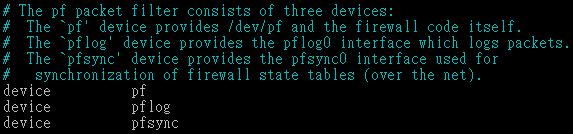 8
PF in FreeBSD – Commands and Config
/etc/rc.d/pf
start / stop / restart / status / check / reload / resync
reboot if kernel modules is not loaded
/etc/pf.conf
rules for PF
traffics to block/pass
tables to lookup
…
9
PF in FreeBSD – Example
# macro definitions
extdev='fxp0'
server_ext='140.113.214.13'

# options
set limit { states 10000, frags 5000 }
set loginterface $extdev
set block-policy drop
set skip on lo0

# tables
table <badhosts> persist file "/etc/badhosts.list"

# filtering rules
block in  all
pass out all
antispoof for $extdev
block in log on $extdev proto tcp from any to any port {139, 445}
block in log on $extdev proto udp from any to any port {137, 138}
block quick on $extdev from <badhosts> to any
pass in on $extdev proto tcp from 140.113.0.0/16 to any port {139, 445}
pass in on $extdev proto udp from 140.113.0.0/16 to any port {137, 138}
10
PF in FreeBSD – Tool
pfctl
-e / -d
Enable/disable
-F {nat | rules | state | info | Tables | all | …}
Flush rules
-v -s {nat | rules | state | info | all | Anchors | Tables | …}
Show current rules 
-v -n -f /etc/pf.conf
Parse the rule file without actually take effect
Suitable for testing marcos
11
PF in FreeBSD – Tool
pfctl
-t table_name -T {add | delete| test} {ip …}
Modify lookup table, add/remove IP addresses
-t table_name -T {show | kill | flush | …}
Show/disable/reload tables
-k {host | network} [-k {host | network}]
Kill internal state entries for given host/network
12
PF in FreeBSD – Config ordering
Macros
User-defined variables, so they can be referenced and changed easily.
Tables         "table"
Similar to macros, but efficient and more flexible for many addresses.
Options	      "set"
Tune the behavior of pf, default values are given.
Normalization        "scrub"
Reassemble fragments and resolve or reduce traffic ambiguities.
Queueing                "altq", "queue"
Rule-based bandwidth control.
Translation (NAT)  "rdr", "nat", "binat"
Specify how addresses are to be mapped or redirected to other addresses
First match rules
Filtering                  "antispoof", "block", "pass"
Rule-based blocking or passing packets
Last match rules
13
PF in FreeBSD – Lists
Lists
Allow the specification of multiple similar criteria within a rule
Multiple protocols, port numbers, addresses, etc.
Defined by specifying items within { } brackets.
E.g.
pass out on rl0 proto { tcp, udp } from { 192.168.0.1, 10.5.32.6 } to any
pass in on fxp0 proto tcp to port { 22 80 }
14
PF in FreeBSD – Lists
Lists
Pitfall
A lists will be expanded into rules. 
Last matched rule takes effect
pass in on fxp0 from { 10.0.0.0/8, !10.1.2.3 }
You mean (It means)1. pass in on fxp0 from 10.0.0.0/82. block in on fxp0 from 10.1.2.32. pass in on fxp0 from !10.1.2.3
Use table, instead.
15
PF in FreeBSD – Macros
Macros
User-defined variables that can hold IP addresses, port numbers, interface names, etc.
Reduce the complexity of a pf ruleset and also make maintaining a ruleset much easier.
Naming: start with [a-zA-Z] and may contain [a-zA-Z0-9_]
E.g.
ext_if = "fxp0"
block in on $ext_if from any to any
Macro of macros
host1 = "192.168.1.1"
host2 = "192.168.1.2"
all_hosts = "{" $host1 $host2 "}"
Macros are not expanded within quotes!
16
PF in FreeBSD – Tables (1)
Tables
Used to hold a group of IPv4 and/or IPv6 addresses
Supports address lookup and query
Hostname, interface name, and keyword self
Lookups against a table are very fast and consume less memory and processor time than lists
Two attributes
persist: keep the table in memory even when no rules refer to it
const: cannot be changed once the table is created
E.g.
table <private> const { 10/8, 172.16/12, 192.168/16 }
table <badhosts> persist
block on fxp0 from { <private>, <badhosts> } to any
table <spam> persist file "/etc/spammers" file "/etc/openrelays"
17
PF in FreeBSD – Tables (2)
Tables – Address Matching
An address lookup against a table will return the most narrowly matching entry
E.g.
table <goodguys> { 172.16.0.0/16, !172.16.1.0/24, 172.16.1.100 }
block in on dc0
pass  in on dc0 from <goodguys>
Result
172.16.50.5   passed
172.16.1.25   blocked
172.16.1.100 passed
10.1.4.55       blocked
18
PF in FreeBSD – Options
Format
Control pf's operation, and specified in pf.conf using "set"
Format: set option [sub-ops] value
Options
loginterface – collect packets and gather byte count statistics
ruleset-optimization – ruleset optimizer
none, basic, profile
basic: remove dups, remove subs, combine into a table, re-order rules
block-policy – default behavior for blocked packets
drop, return
skip on {ifname} – interfaces for which packets should not be filtered.
E.g. set skip on lo0
timeout, limit, optimization, state-policy, hostid, require-order, fingerprints, debug
19
PF in FreeBSD – Normalization
Traffic Normalization
IP fragment reassembly
scrub in all
Default behavior
Fragments are buffered until they form a complete packet, and only the completed packet is passed on to the filter.
Advantage: filter rules have to deal only with complete packets, and ignore fragments.
Disadvantage: caching fragments is the additional memory cost
The full reassembly method is the only method that currently works with NAT.
20
PF in FreeBSD – Packet Filtering (1)
pf has the ability to block and pass packets based on
layer 3(ip, ip6) and layer 4(icmp, icmp6, tcp, udp) headers
Each packet processed by the filter
The filter rules are evaluated in sequential order
The last matching rule decides what action is taken
If no rule matches the packet, the default action is to pass
Format
{pass | block [drop | return]}    [in | out]    [log]    [quick] [on ifname] … {hosts} …
The simplest to block everything by default: specify the first filter rule
block all
21
PF in FreeBSD – Packet Filtering (2)
States
If the packet is passed, state is created unless the no state is specified
The first time a packet matches pass, a state entry is created
For subsequent packets, the filter checks whether each matches any state
For TCP, also check its sequence numbers
pf knows how to match ICMP replies to states
Port unreachable for UDP
ICMP echo reply for echo request
…
Stores in BST for efficiency
22
PF in FreeBSD – Packet Filtering (3)
Block policy
drop
Incoming packet is silently dropped.
return
Incoming packet is dropped
For TCP packets
TCP RST is returned
For UDP packets
ICMP UNREACHABLE is returned
For other packets
No response is sent
23
PF in FreeBSD – Packet Filtering (3)
Parameters
in | out – apply to incoming or outgoing packets
log  - generate log messages to pflog (pflog0, /var/log/pflog)
Default: the packet that establishes the state is logged
quick – the rule is considered the last matching rule
on ifname – apply only on the particular interface
inet | inet6 – apply only on this address family
proto {tcp | udp | icmp | icmp6} – apply only on this protocol
24
PF in FreeBSD – Packet Filtering (4)
Parameters
hosts : { from host [ port [op] # ] to host [port [op] #] | all }
host: 
host can be specified in CIDR notation, hostnames, interface names, table, or keywords any, self, …
Hostnames are translated to address(es) at ruleset load time.
When the address of an interface or hostname changes, the ruleset must be reloaded
When interface name is surrounded by (), the rule is automatically updated whenever the interface changes its address
port:
ops: unary(=, !=, <, <=, >, >=), and binary(:, ><, <>)
E.g.
block in all
pass in proto tcp from any port < 1024 to self port 33333:44444
25
PF in FreeBSD – Packet Filtering (5)
Parameters
flags {<a>/<b> | any} – only apply to TCP packets
Flags: (F)IN, (S)YN, (R)ST, (P)USH, (A)CK, (U)RG, (E)CE, C(W)R
Check flags listed in <b>, and see if the flags (not) in <a> is (not) set
E.g.
flags S/S : check SYN is set, ignore others.
flags S/SA: check SYN is set and ACK is unset., ignore others
Default flags S/SA for TCP
icmp-type type code code
icmp6-type type code code
Apply to ICMP and ICMP6 packets
label – for per-rule statistics
{tag | tagged} string
tag by nat, rdr, or binat, and identify by filter rules.
26
PF in FreeBSD – Stateful tracking
Stateful tracking options
keep state, modulate state, and synproxy state support these options
keep state must be specified explicitly to apply options to a rule
E.g.
table <bad_hosts> persist
block quick from <bad_hosts>
pass in on $ext_if proto tcp to ($ext_if) port ssh keep state \
( max-src-conn-rate 5/30, overload <bad_hosts> flush global)
27
PF in FreeBSD – Blocking spoofed
Blocking spoofed traffic
antispoof for ifname
antispoof for lo0
block drop in on ! lo0 inet from 127.0.0.1/8 to any
block drop in on ! lo0 inet6 from ::1 to any
antispoof for wi0 inet (IP: 10.0.0.1, netmask 255.255.255.0)
block drop in on ! wi0 inet from 10.0.0.0/24 to any
block drop in inet from 10.0.0.1 to any
Pitfall:
Rules created by the antispoof interfere with packets sent over loopback interfaces to local addresses. One should pass these explicitly.
set skip on lo0
28
PF in FreeBSD – Example
# macro definitions
extdev='fxp0'
server_ext='140.113.214.13'

# options
set limit { states 10000, frags 5000 }
set loginterface $extdev
set block-policy drop
set skip on lo0

# tables
table <badhosts> persist file "/etc/badhosts.list"

# filtering rules
block in  all
pass out all
antispoof for $extdev
block in log on $extdev proto tcp from any to any port {139, 445}
block in log on $extdev proto udp from any to any port {137, 138}
block quick on $extdev from <badhosts> to any
pass in on $extdev proto tcp from 140.113.0.0/16 to any port {139, 445}
pass in on $extdev proto udp from 140.113.0.0/16 to any port {137, 138}
29
PF in FreeBSD – Debug by pflog
Enable pflog in /etc/rc.conf
pflog_enable="YES"
Log to pflog0 interface
tcpdump -i pflog0
pflog_logfile="/var/log/pflog"
tcpdump -r /var/log/pflog
Create firewall rules
Default configuration rules
pf_rules="/etc/pf.conf"
Sample files
/usr/share/examples/pf/*
30
iptables in Linux
31
iptables
User-space software that control Linux kernel firewall
Control Linux kernel Netfilter modules
Support kernel version 2.4+
Replace ipchains and ipfwadm
iptables allows system administrators to define tables containing chains of rules for the treatment of packets
32
iptables
In SA, we only cover high level idea of iptables
Detailed configuration and usage are covered in NA
33
iptables - filtering
Main command: iptables
Almost everything is done by it
iptables content for new machine (ubuntu)
iptables -L
Chain INPUT (policy ACCEPT)
target     prot opt source               destination         

Chain FORWARD (policy ACCEPT)
target     prot opt source               destination         

Chain OUTPUT (policy ACCEPT)
target     prot opt source               destination
34
iptables – List
iptables
-t tables : Target table
-L : List all rules
-n : Don't lookup domain names
-v : Show details
$ sudo iptables -L -n
Chain INPUT (policy ACCEPT)
target     prot opt source               destination

Chain FORWARD (policy ACCEPT)
target     prot opt source               destination
ACCEPT     all  --  0.0.0.0/0            0.0.0.0/0    ctstate RELATED,ESTABLISHED
DOCKER     all  --  0.0.0.0/0            0.0.0.0/0
ACCEPT     all  --  0.0.0.0/0            0.0.0.0/0
ACCEPT     all  --  0.0.0.0/0            0.0.0.0/0

Chain OUTPUT (policy ACCEPT)
target     prot opt source               destination
35
iptables – Init
iptables
-F : Flush all rules
-X : Flush all custom chains
-Z : Flush all statistics data for all chains
iptables
-P [INPUT,OUTPUT,FORWARD] [ACCEPT, DROP]
Change the default policy of the target chain
36
iptables – Save and Restore
iptables-restore
Restore from restore file
iptables-save
Export all rules and generate restore file
Some system will load restore file at boot
E.g.: CentOS /etc/sysconfig/iptables /etc/sysconfig/ip6tables
Restore file syntax
#  comments
*  table name
: chain default-policy [pkt:byte]
Rules
COMMIT (End of file)
*filter
:INPUT ACCEPT [8:1468]
:FORWARD ACCEPT [0:0]
:OUTPUT ACCEPT [855:500357]
:BLOCK - [0:0]
:WORKSTATON-INPUT - [0:0]
:cs-firewall - [0:0]
-A INPUT -i lo -j ACCEPT
-A INPUT -s 10.1.0.0/16 -j ACCEPT
-A INPUT -m conntrack --ctstate RELATED,ESTABLISHED -j ACCEPT
COMMIT
37
iptables – Rules (1/2)
Modify
-A, --append
-C, --check
-D, --delete
-I, --insert
-R, --replace
38
iptables – Rules (2/2)
Filter
-i, -o [if] : incoming interface / outgoing interface
-i ens192 -o docker0
-s, -d [net] : Source / Destination
-s 192.168.0.1/24 –d 140.113.1.1
--sport, --dport [port] : Source port / Destination port
--sport 22 --dport 80
-p [protocol] : tcp, udp, icmp, all
-p icmp
-j [target]: target for matched packets
-j ACCEPT, -j DROP
! (not) : Invert matching
! -s 140.113.1.0/24
! -i eth0
! -p udp
39
Example
Allow all packets from 192.168.1.0/24 on eth0
iptables -A INPUT -i eth0 -p tcp -s 192.168.1.0/24 -j ACCEPT
Drop packets from 192.168.1.25
iptables -A INPUT -i eth0 -p tcp -s 192.168.1.25 -j DROP
40
Other tools
These tools help user to manage iptables rules
UFW (Uncomplicated Firewall) (Ubuntu)
Easy to use
Hard to customize
Firewalld (Redhat)
Another way to manage your firewall
Sometime even with these tools, you still need to understand iptables, otherwise you cannot manage complicated firewall rules like docker network, kubernetes
41